Community and Public Transportation TrendsPPTAApril 20, 2016
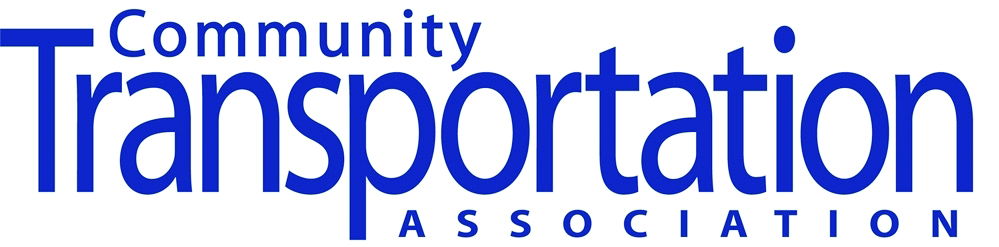 First Things First
Let’s Look at Where 
We Stand Today
The End of an Era
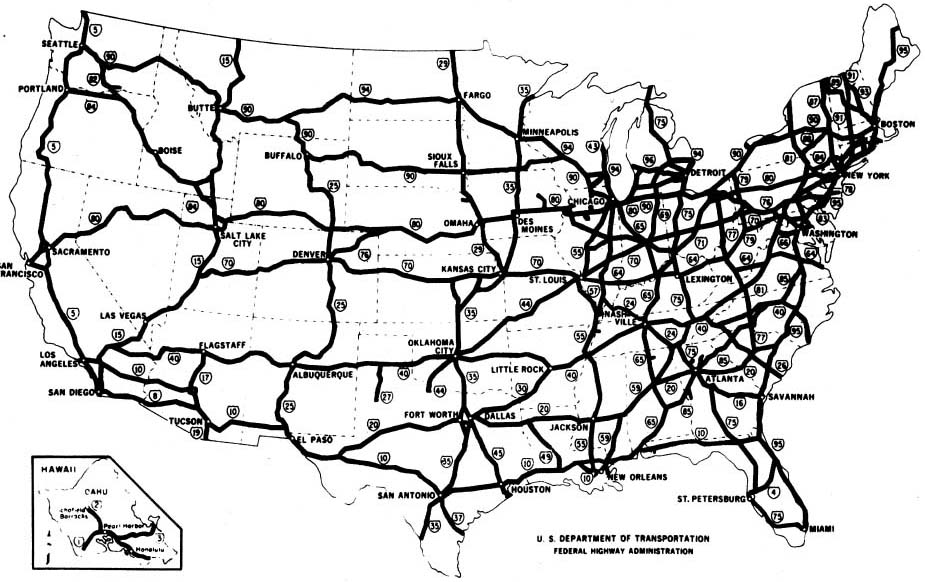 The Trust Fund Model is Broken
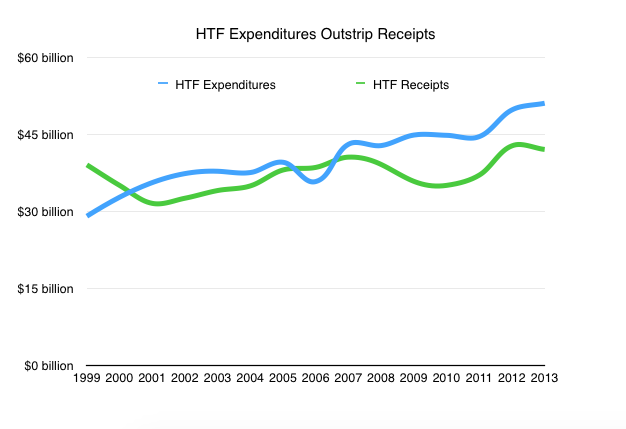 Gas Tax Unchanged Since 1993
Beginning with 2007, Expenditures Exceed Receipts
Congress Has Approved $75b in Trust Fund Transfusions
Congress: Unwilling to Assist
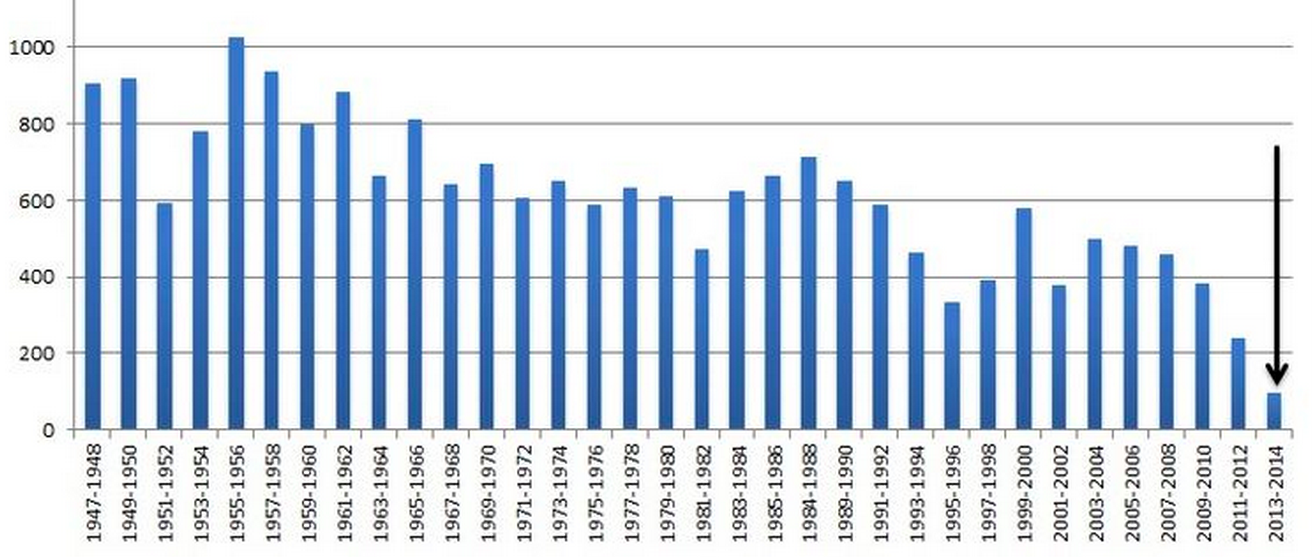 FAST Act: More Can Kicking
Modest, predictable growth
Helps with Bus Capital
Doesn’t solve sustainability issues
2020 = more challenging issues
The Future of Transit Will Be…
Customer and market driven
Technology and data driven
Competitive
Focused on efficiency
Outcome based
Seized by those unafraid of risk and change
A Central Fact
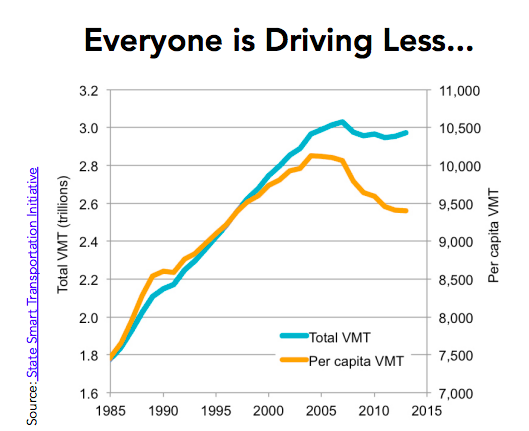 Urban Areas
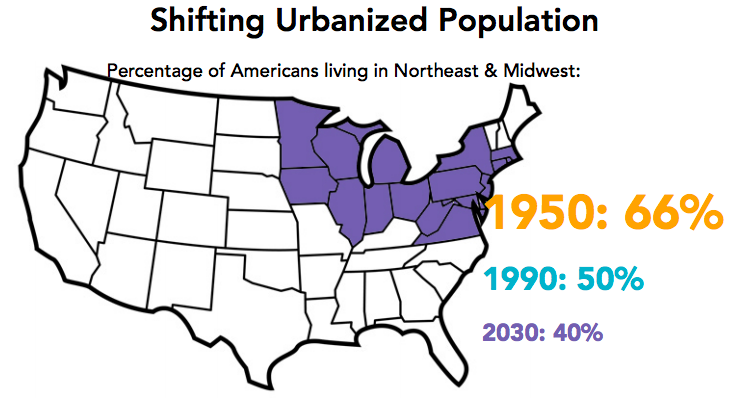 Urban Areas
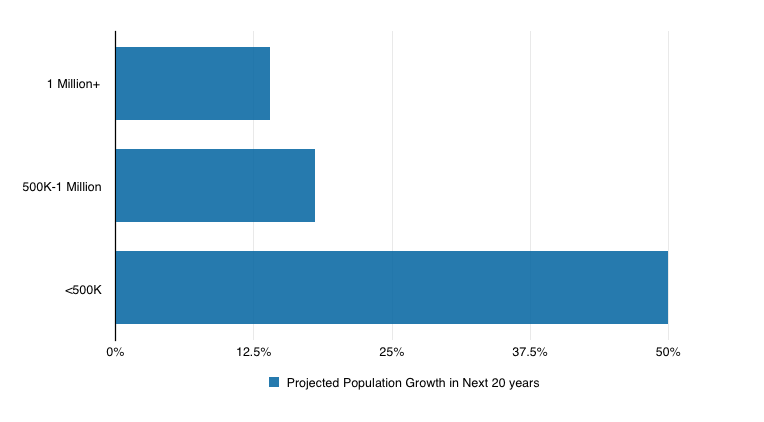 Rural Areas
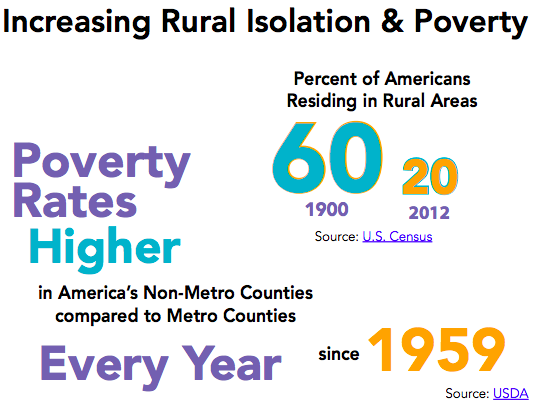 Young People
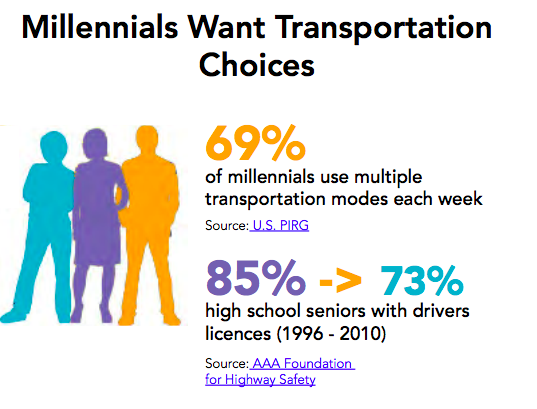 Older Adults
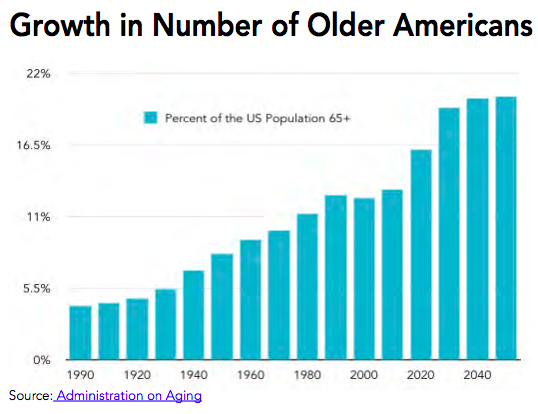 Employment & Workforce
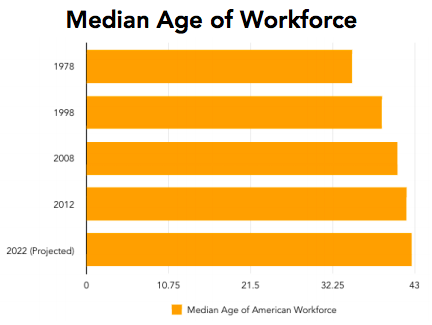 People with Disabilities
1 in 5 Americans
has a disability
56.7 million people
Health Care
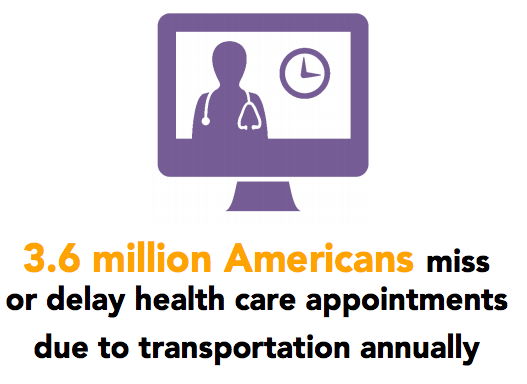 Health Care
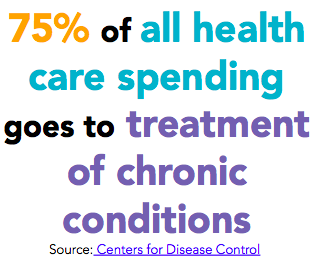 Health Care
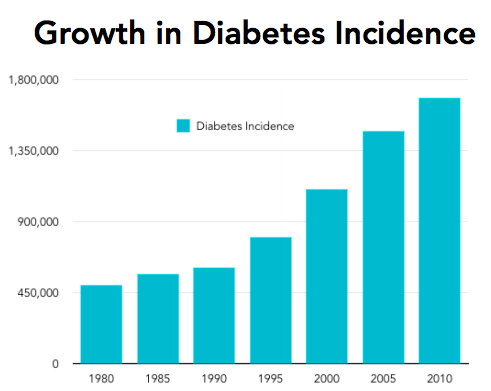 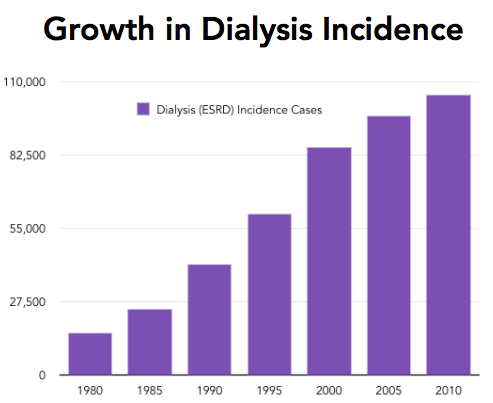 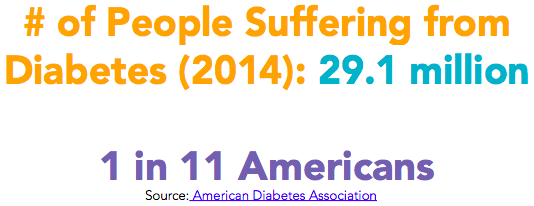 Health Care
Developmental Disabilities and the Autism Spectrum
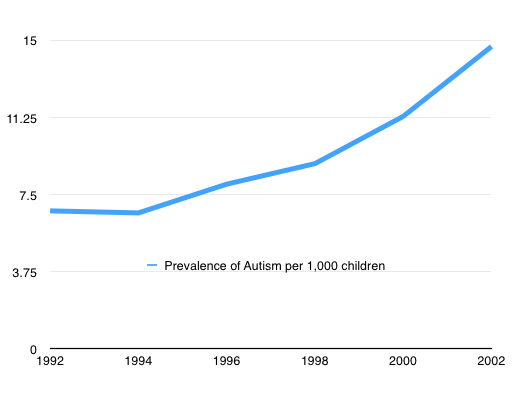 
Health Care
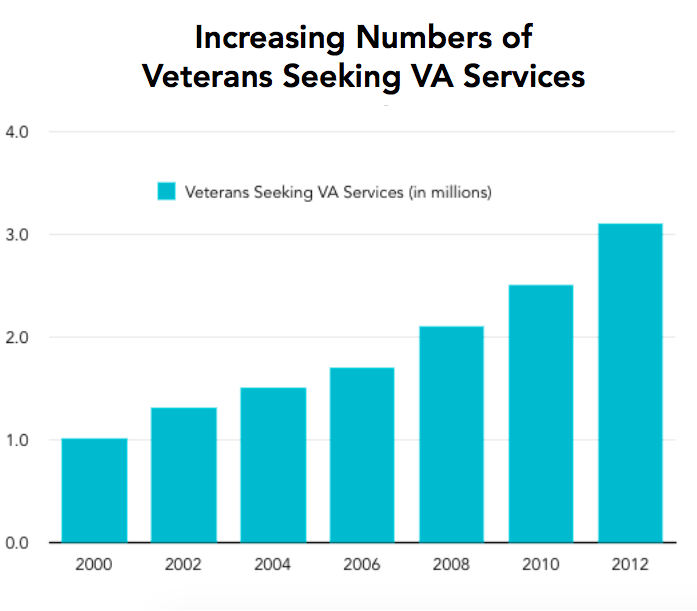 Health Care
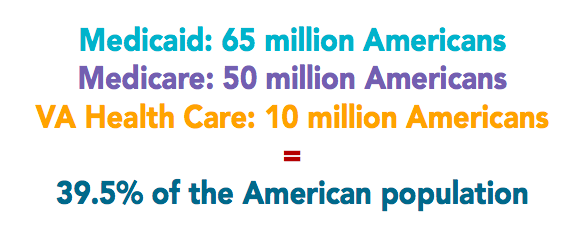 Enter the Affordable Care Act
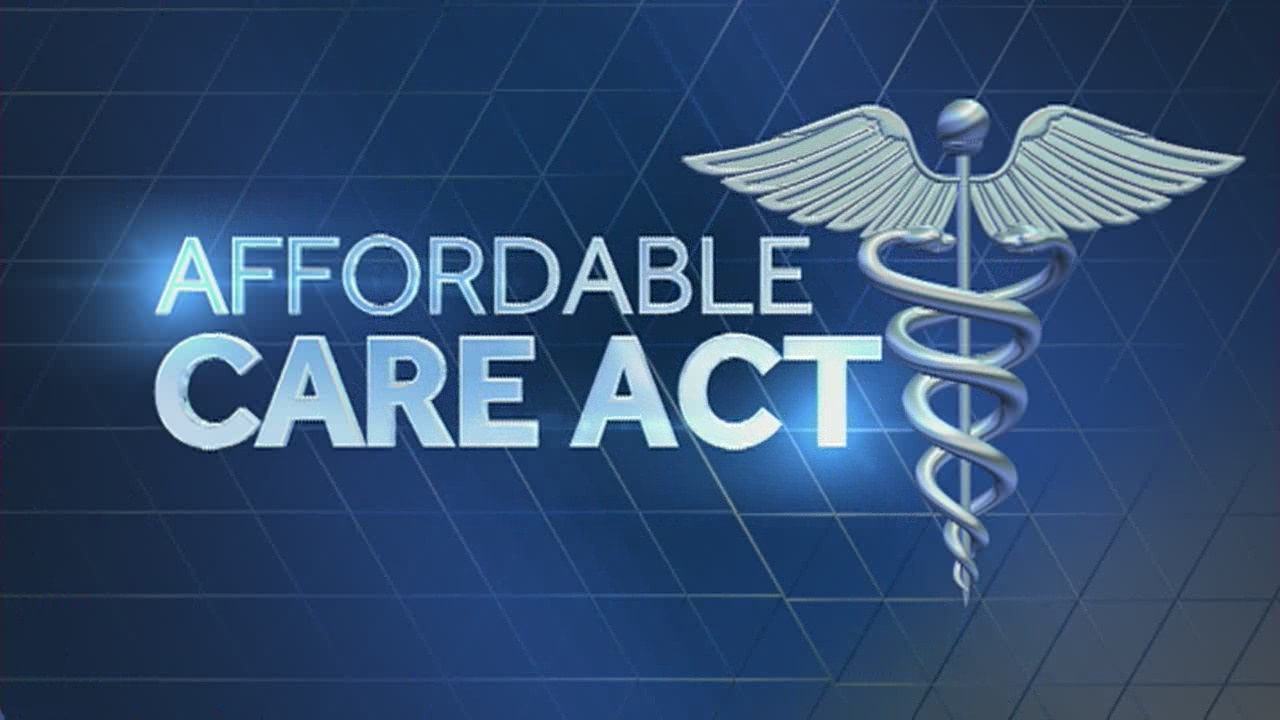 Extending Medicaid
Private Insurance Providers
Competition
Renewed Emphasis on High-Quality Service
Employment & Workforce
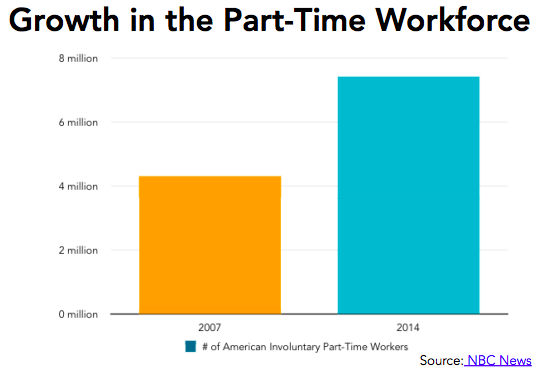 The Changing Face of Transit
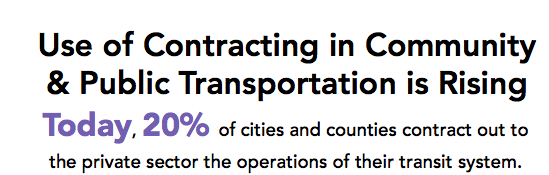 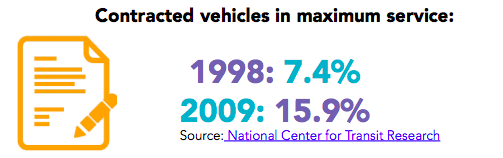 The Changing Face of Transit
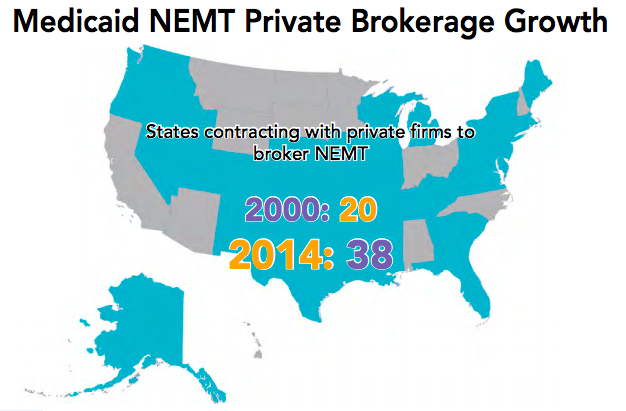 The Changing Face of Transit
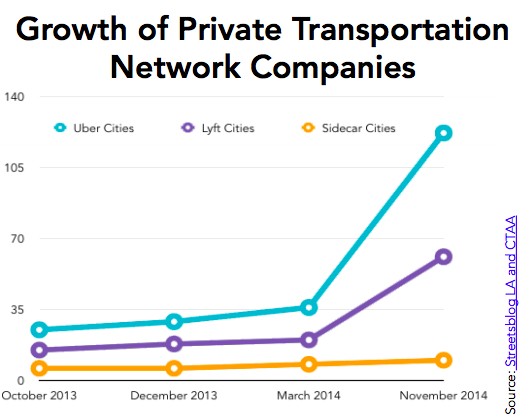 Technology
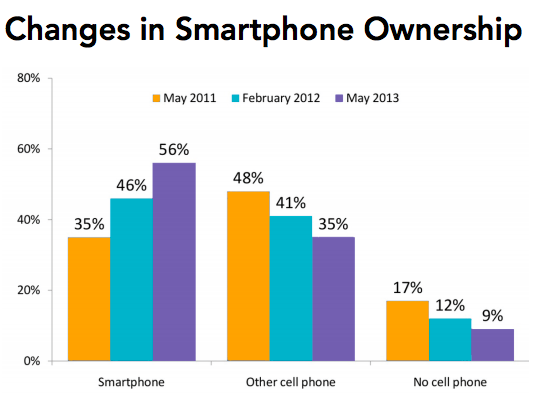 The Changing Face of Transit
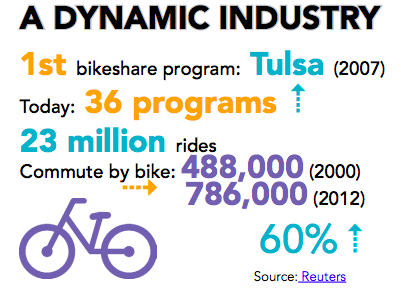 The Changing Face of Transit
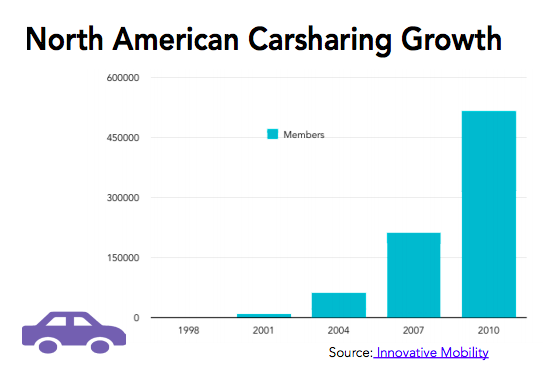 So What Comes Next?
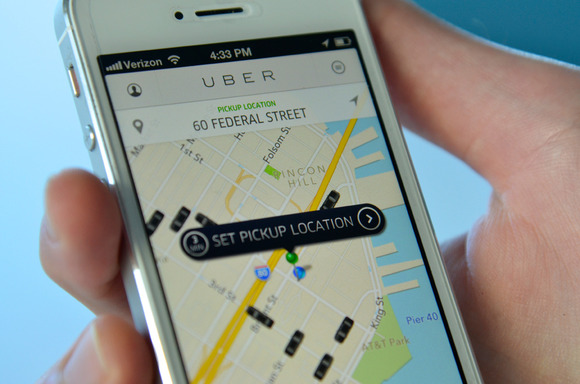 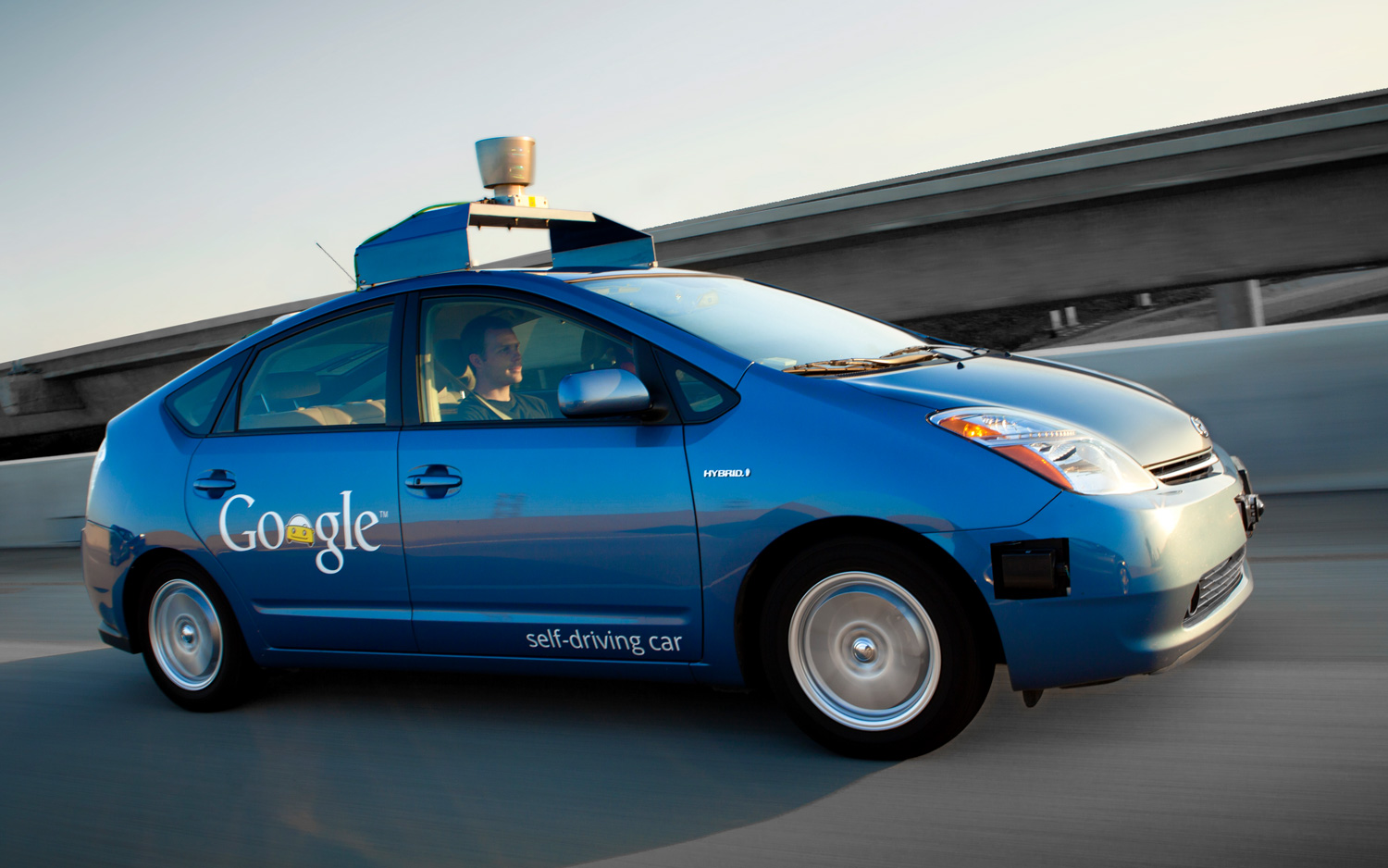 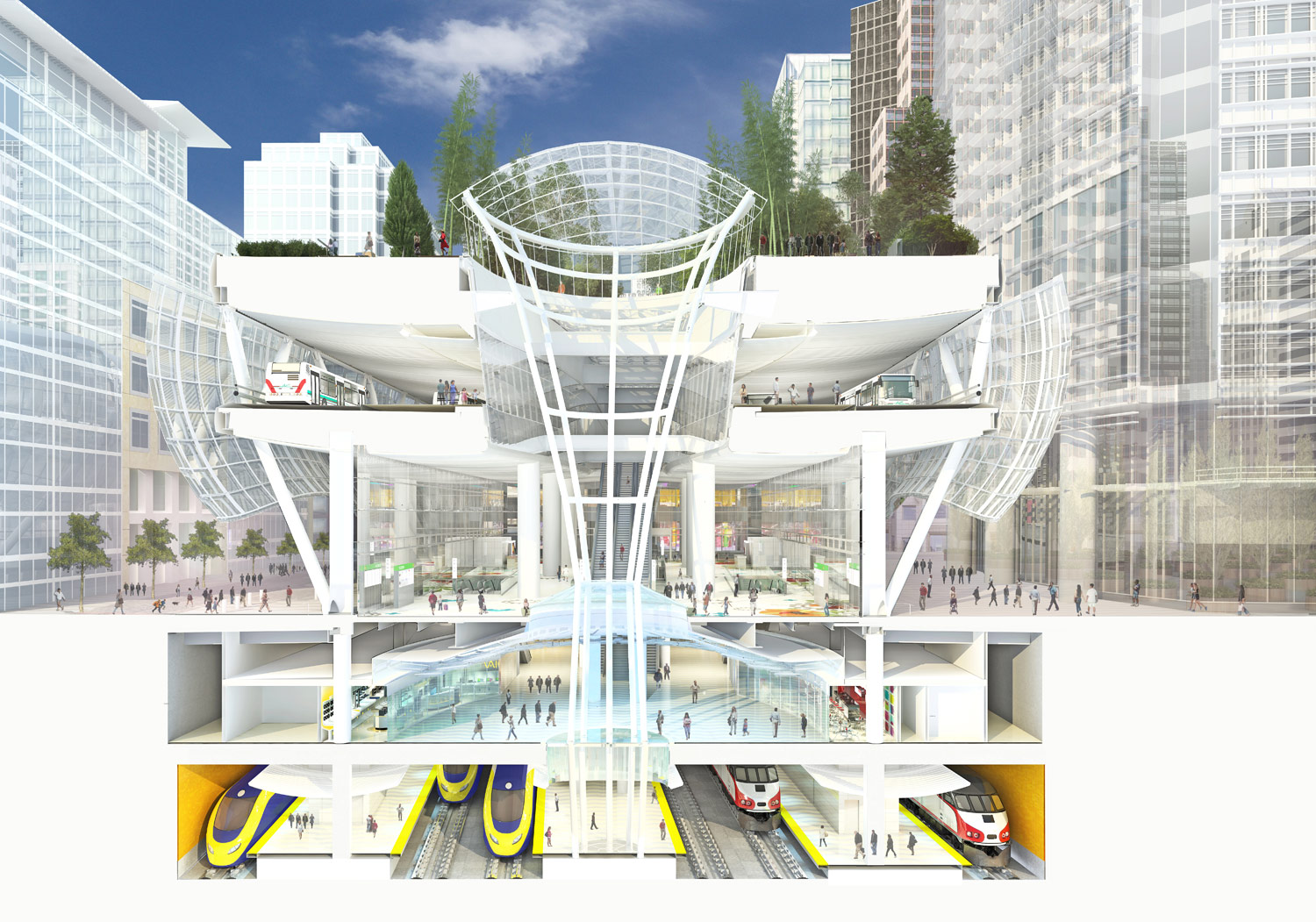 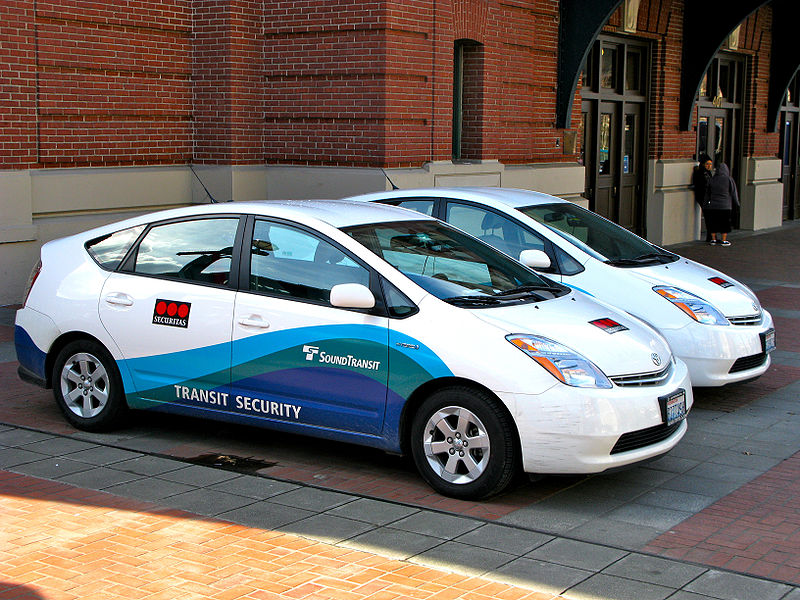 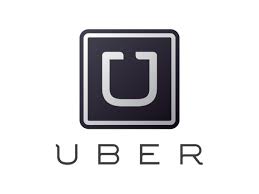 Takeaways
Change
No One Size Fits All
Flexibility is Vital
Not Real Time — Now Time
Growth Markets = Toughest/Most Expensive
Partnerships Never More Important
Technology is the Equalizer
The Next Transportation Era is Taking Shape
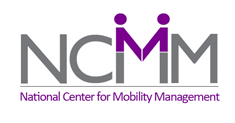 How We Can Help You
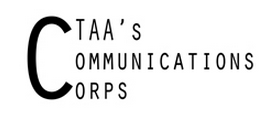 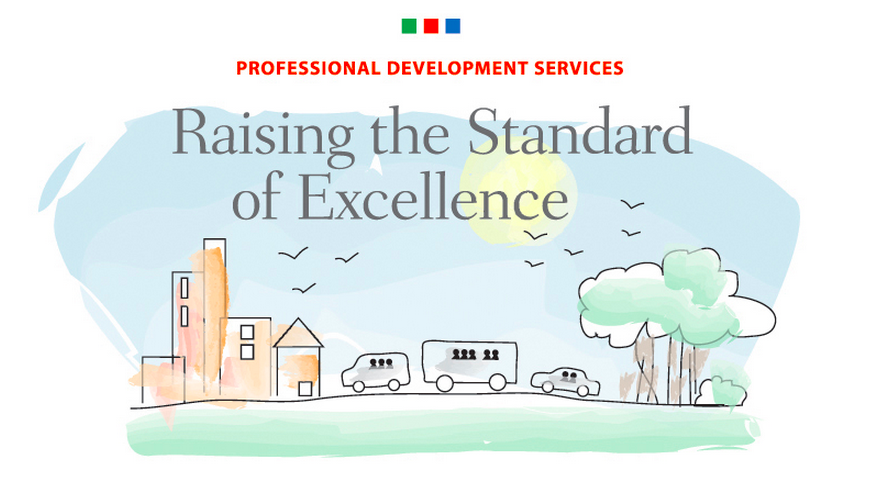 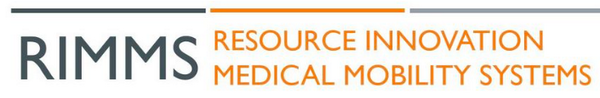 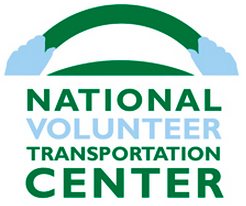 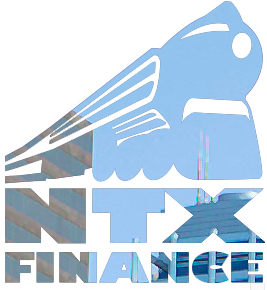 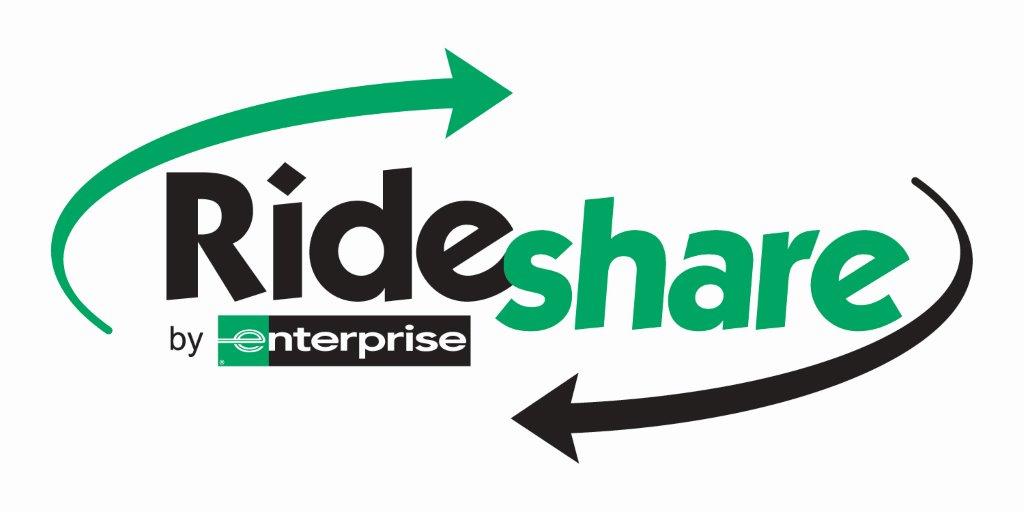 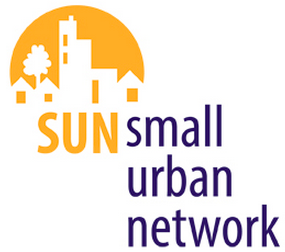 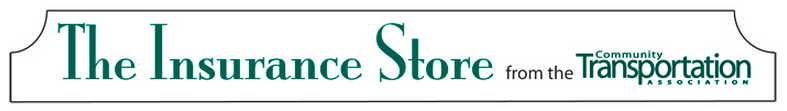 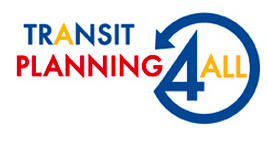 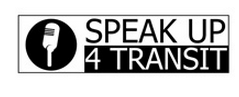 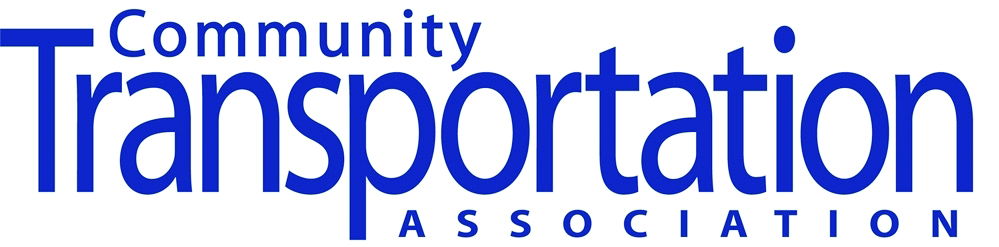 Contact information:
bogren@ctaa.org
Twitter: @CTAAExecDir
www.ctaa.org
202.247.1921